Improving pathways into Housing for people using Mental Health Services and Drug and Alcohol Support Services
Thursday 2oth June 2019
Huntingdonshire District Council – Civic Suite
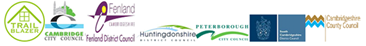 Welcome
Sarah Ferguson –  Assistant Director for Housing, Community and Youth Services (Cambridgeshire and Peterborough)
 Helen Brown – Homeless Prevention Manager for the            Homelessness Trailblazer Project
Claire Grainger- Services Manager for CGL Peterborough Aspire /Cambridge Street and Mental Health Outreach Team.
Co Production Group
Workshop 1
Things to consider;
What needs does the study highlight? 
What needs, or gaps in service, are highlighted?
What barriers does our case study encounter?
Can you identify the agencies who got involved?
Where do you think thresholds are an issue (i.e. you have to reach a certain level of need to get a service)
Feedback to main group
Line exercise
Each group to communicate and put yourselves into a line where you think you are in a person’s journey. From prevention of Homelessness to Homelessness to settled accommodation
Feedback to main group
Workshop 2
Things to consider (building on the morning’s workshop)
Did anything in the case study work well?
In an ideal world, do you think the needs identified could be met? Does this involve new provision, new services, new approaches, new partners (just examples). What new provision could help plug the gaps in service? 
How do you think the barriers identified could be overcome?
Should other agencies have got involved? Why might they not have been involved (i.e. are they facing barriers or thresholds?) What can we all do to improve partnership working?
If thresholds are an issue what might we do to fix that? Would it help simply to be aware of these thresholds? 
Are the gaps in knowledge which could be fixed?
Practical Outcomes discussion –Main Group
Post it exercise 
Head- something will think about
Heart- Something will take to heart (really means something)
Toolkit- will take away and use
Bin- anything no longer believe
Close
Please complete the feedback form

Do you want to be part of the Task and Finish Group?
Thank You for attending
Referrals to trailblazer@fenland.gov.uk
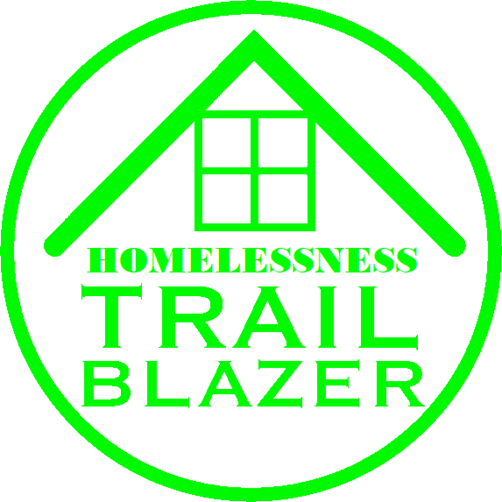